Schaalvergroting zonder fusies
Casus: samenwerking bij de gemeentelijke belastingheffing


14 maart 2016Studiekring Financieel Management Rijk
Thomas Niaounakis
Bestuurlijke schaal <-> schaal van uitvoering
Focus ligt bij vergelijking van instellingen vaak op bestuurlijke schaal 
Een gemeente, ziekenhuis, rechtbank, school

Schaal van uitvoering kan sterk verschillen
Vb: gemeente Ten Boer (7.356 inw.) brengt 80% van taken onder bij gemeente Groningen (200.000 inw.)

Sommige gemeenten zitten in meer dan 20 samenwerkingsverbanden -> wat zegt dit over schaal?

Ander voorbeeld: Shared service centers
Economies of scale
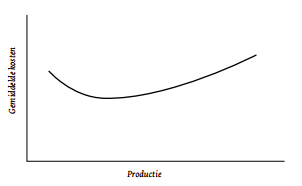 Kleine en grote instellingen vergelijken om economies of scale in kaart te brengen 
Eenvoudig methode: kosten per inwoner of gebruiker
Adequate maatstaf?
Vollediger: Instellingen vergelijken op basis van hun “productie”
Output van instellingen in publieke sector vaak heterogeen
Inzoomen op voorziening biedt perspectief
Multi-level benadering
Effecten schaalvergroting (korte en lange termijn) bioj bvb. Gemeenten moeilijk in te schatten

Multi-level benadering: schaal van voorziening i.p.v. instelling centraal stellen. Twee argumenten: 
1. Onderscheid tussen bestuurlijke schaal en uitvoeringsschaal
2. Detaillering van kostenstructuur van bvb. gemeenten
Economie van gemeentelijke samenwerking
Reflectie
Schaalvergroting van specifieke voorzieningen (bvb. ICT, gemeentelijke voorzieningen) kan aantrekkelijk alternatief bieden voor bestuurlijke (en dus uniforme) schaalvergroting


Meer focus op voorziening i.p.v. instelling gewenst bij heterogene instellingen (zoals gemeenten) in onderzoeksagendering
Potentiële effecten van schaalvergroting met meer detail in kaart brengen